Defining the RTF’s Role in Research
Jennifer Anziano
Regional Technical Forum
May 15, 2015
2
Objectives for Today’s Discussion
Today we are seeking guidance on how best to bound the RTF’s role in research. Specific questions include:
How should the RTF approach unfunded RTF-related research questions (who convenes potential funders)?
How narrowly (or broadly) do we focus a clearinghouse (or coordination function) of regional research?

These questions also start to raise broader regional coordination challenges…
3
Previous PAC Guidance
The RTF should:
Not do primary research
Let utilities prioritize based on value to them
Not play a regulatory role
Limit the role in impact evaluation review, if asked
4
Reliability in the RTF
Small Saver
Savings too small to warrant quality standards of Proven
Least reliable predictor of energy savings
Most reliable predictor of energy savings
Evaluation burden
5
RTF Research Needs
6
RTF Role in Research:Non-Proven Measures
7
Value of Non-Proven Measures
Provide flexibility, enabling implementers to move forward with programs while data is collected to improve the reliability of the savings estimate
Research Plan provides direction and clarity about what is needed to bring measure to Proven
RTF development and review provides credibility and conveys regional importance
8
RTF Struggles with Research Plans
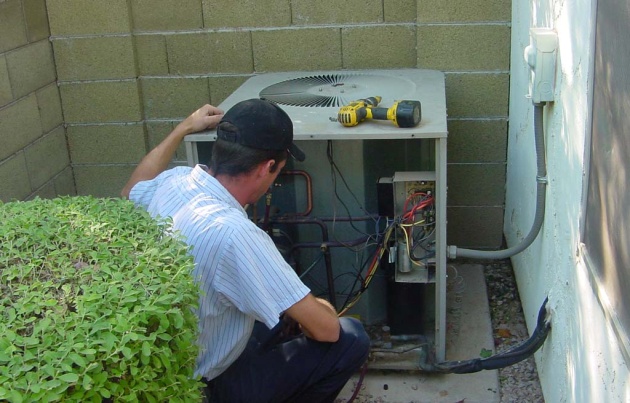 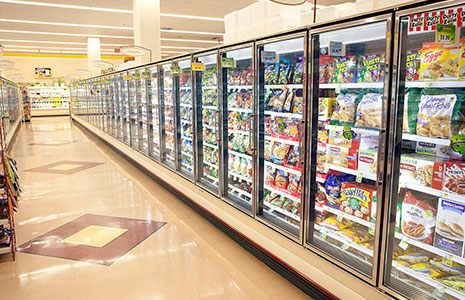 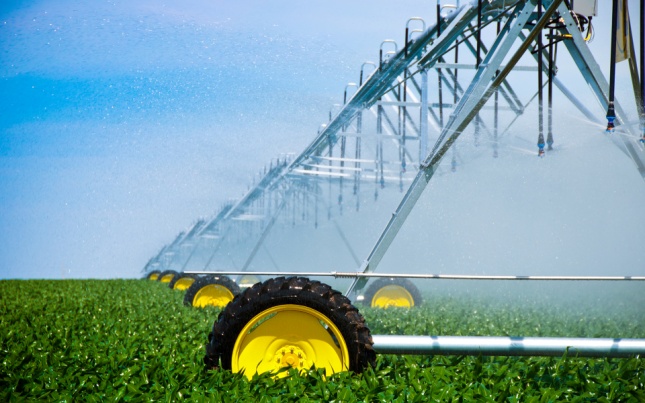 Scientific
Irrigation
Scheduling
Commissioning Controls 
and Sizing
Grocery Refrigeration
[Speaker Notes: Image Sources:
http://dashservice.com/hvac-repair/need-to-replace-your-heat-pump-nows-the-perfect-time
http://www.gelighting.com/LightingWeb/na/case-studies/food-city.jsp
http://rkirrigation.net/]
9
A New Approach for Non-Proven Measures
Based on feedback from the RTF members and stakeholders, the staff proposed a new approach to research plan development for non-proven measures
Key change: Difference between Planning and Provisional based solely on whether there is an identified sponsor/funder for required research
10
Proposed Changes for Planning and Provisional Measures
Addresses “Grocery Refrigeration” challenge
Addresses “SIS” and “CC&S” challenge
11
RTF Reaction?
The RTF was generally supportive of this new approach being a step in the right direction, but identified a few areas that still need to be ironed out:
Concerns about unfunded mandates sitting on the RTF books
Concerns about potentially losing something by removing the reliability distinction between Planning and Provisional
12
Whose Job is it to Secure Funding for RTF Related Research Questions?
Proposal 
RTF PAC: Prioritizes and secures funding for unfunded/sponsored research projects
Right body for identifying funders
Will require good connection with RTF representatives
RTF Staff: Support annual check ins on the status of non-proven measures with the RTF
Allows the RTF to weigh all measures at one time to determine priorities (and potentially deactivate measures if there is no interest)
Keeps measures on the radar of potential funders
13
Reliability Distinction Between Planning and Provisional
Expressed Concern: This removes a distinction between Planning and Proven that may be useful, but is hard to draw a line around
Example: Heat pump water heaters currently “Planning” yet we know these savings well compared to advanced power strip
14
RTF Role in Research:Proven Measures
15
Research and Our Proven Measures
RTF relies on regional research to continually improve the reliability of our savings estimates
Research—broadly defined—includes:
Program evaluations and focused parameter research
Market studies (ex: RBSA, sales data)
To date, this role has been framed around a “clearinghouse” role for regional collaboration and impact evaluation
Particular focus on RTF measure related research
16
PAC Guidance on Bounding the RTF’s Research Coordination Role?
The RTF added a dedicated resource for research and evaluation coordination:
Develop a clearinghouse of evaluation (and potentially other) research related to RTF measures
Convene researchers to discuss projects and work to identify topics that benefit from collaboration 
Cautions to the approach
“Research” is a broad term that covers a variety of different projects (emerging tech studies, market studies, evaluations, etc)
Different types of research are likely to require different types of engagement (different individuals, timing, etc)
Some research directly relates to RTF measures today, while other research may become valuable to a future RTF measure early engagement
There are many coordinators/conveners in this region and we need to be mindful about covering the right gap while avoiding duplication